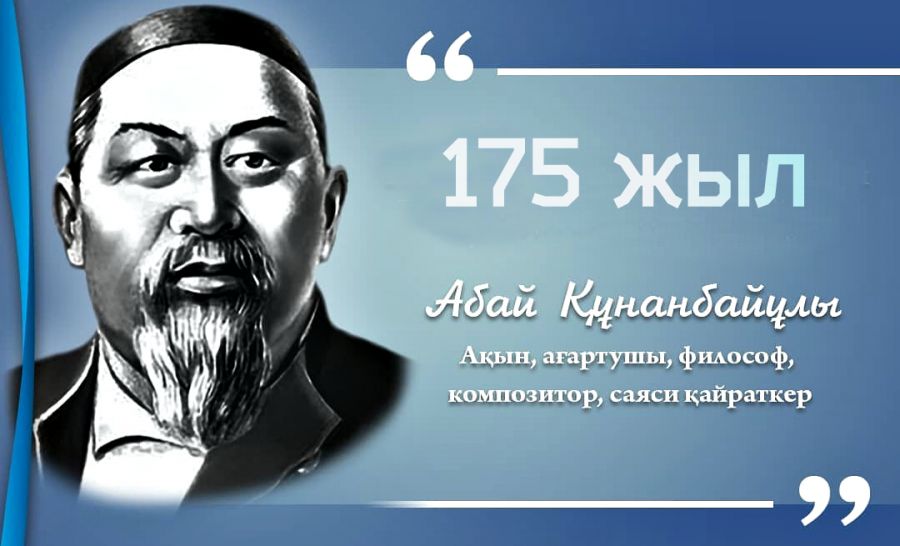 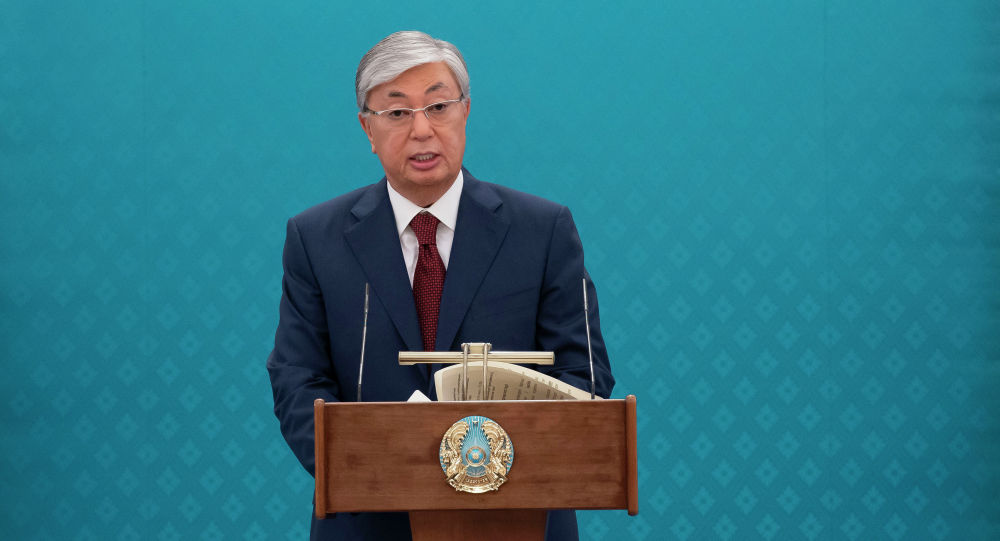 Қазақстан Республикасының Президенті Қасым-Жомарт Кемелұлы Тоқаев 2019 жылы 30 мамырда  
«Абай Құнанбайұлының 175 жылдық мерейтойын мерекелеу туралы» жарлыққа қол қойды
Асыл сөзді іздесең, Абайды оқы, ерінбе!
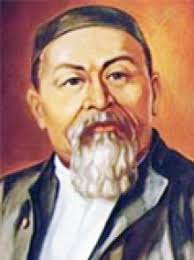 1845 жылы 10 тамызда 
Шығыс Қазақстан облысы 
(бұрынғы Семей өңірі) 
Шыңғыс тауының баурайында 
дүниеге келді
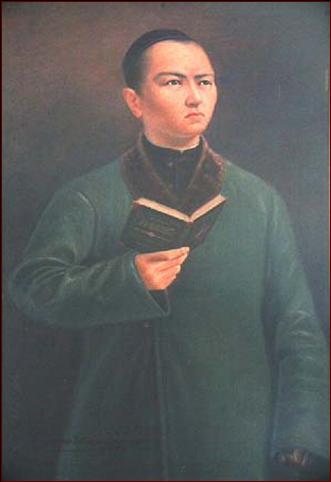 Әбілхан Қастеев 
“Жас Абай”
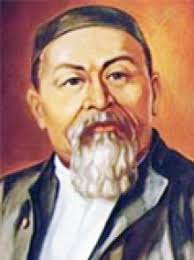 Абайдың шын аты – Ибраһим.
Әжесі Зере сүйікті немересін Абай деп еркелеткен.
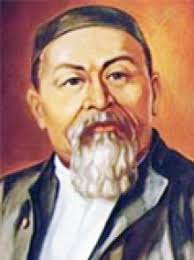 Абайдың әкесі-Құнанбай Өскенбайұлы

Абайдың анасы – Ұлжан

Абайдың әжесі -  Зере
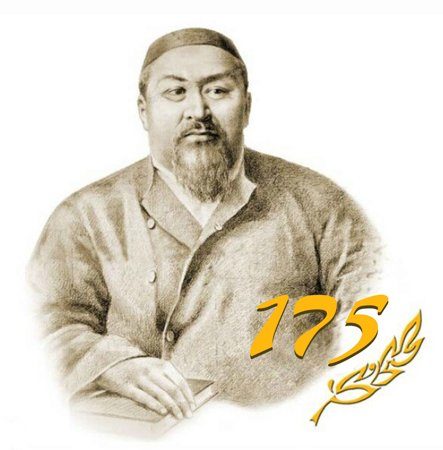 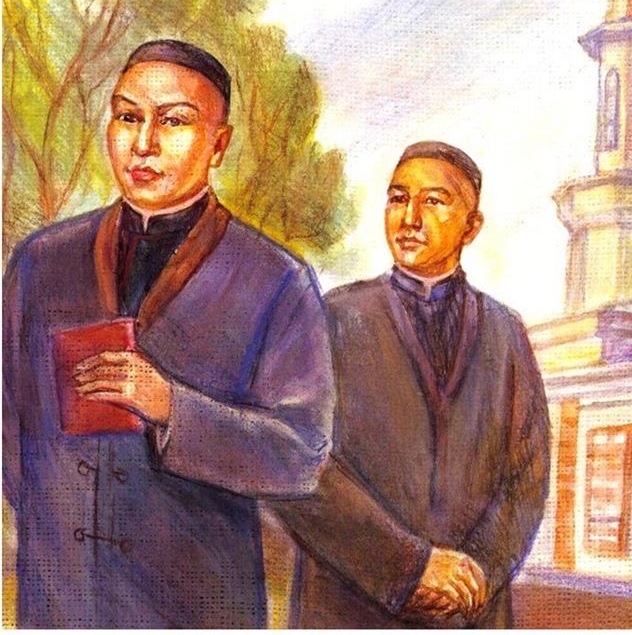 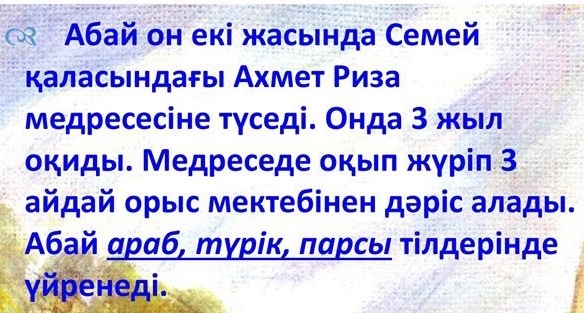 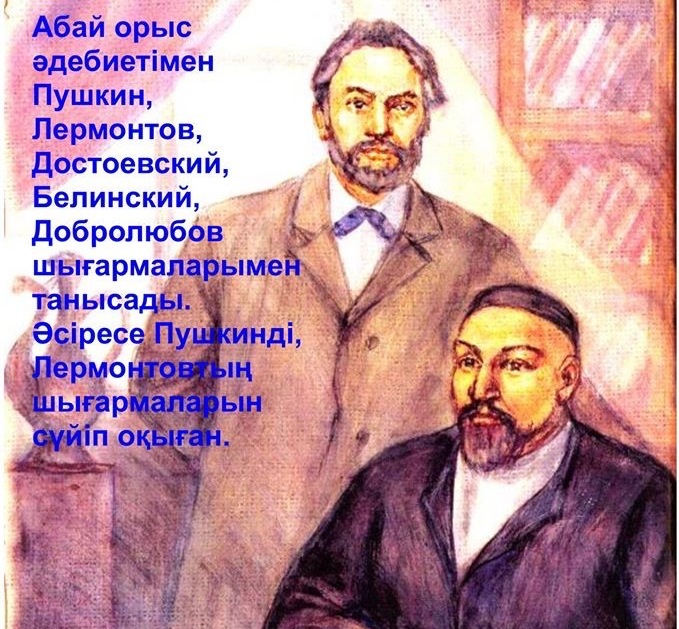 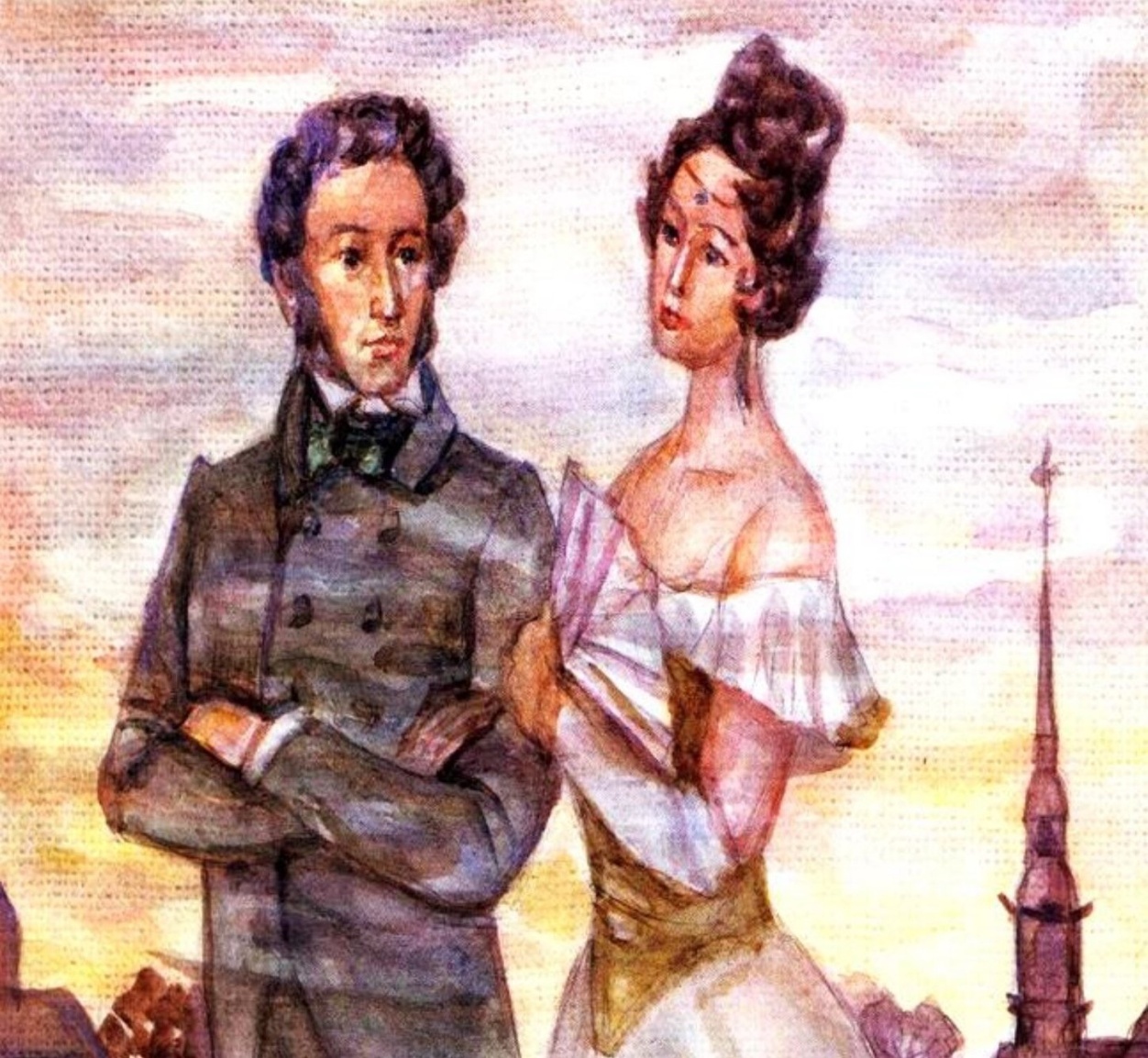 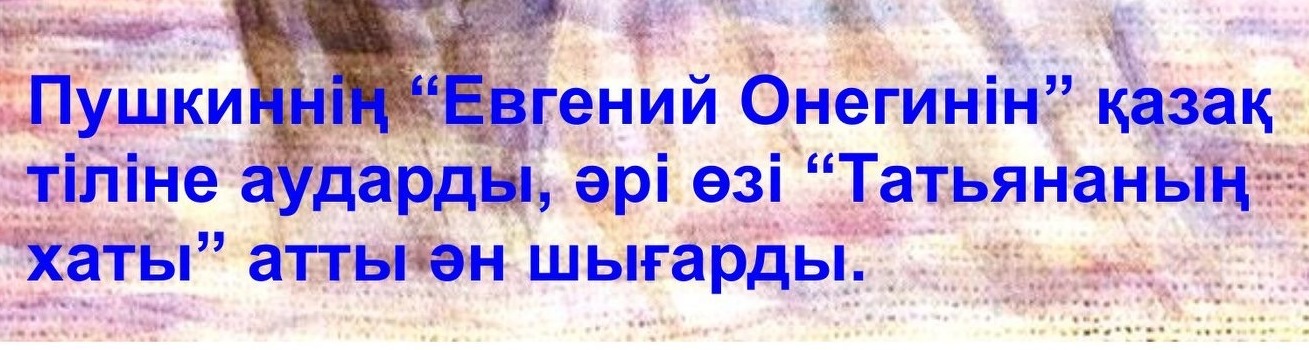 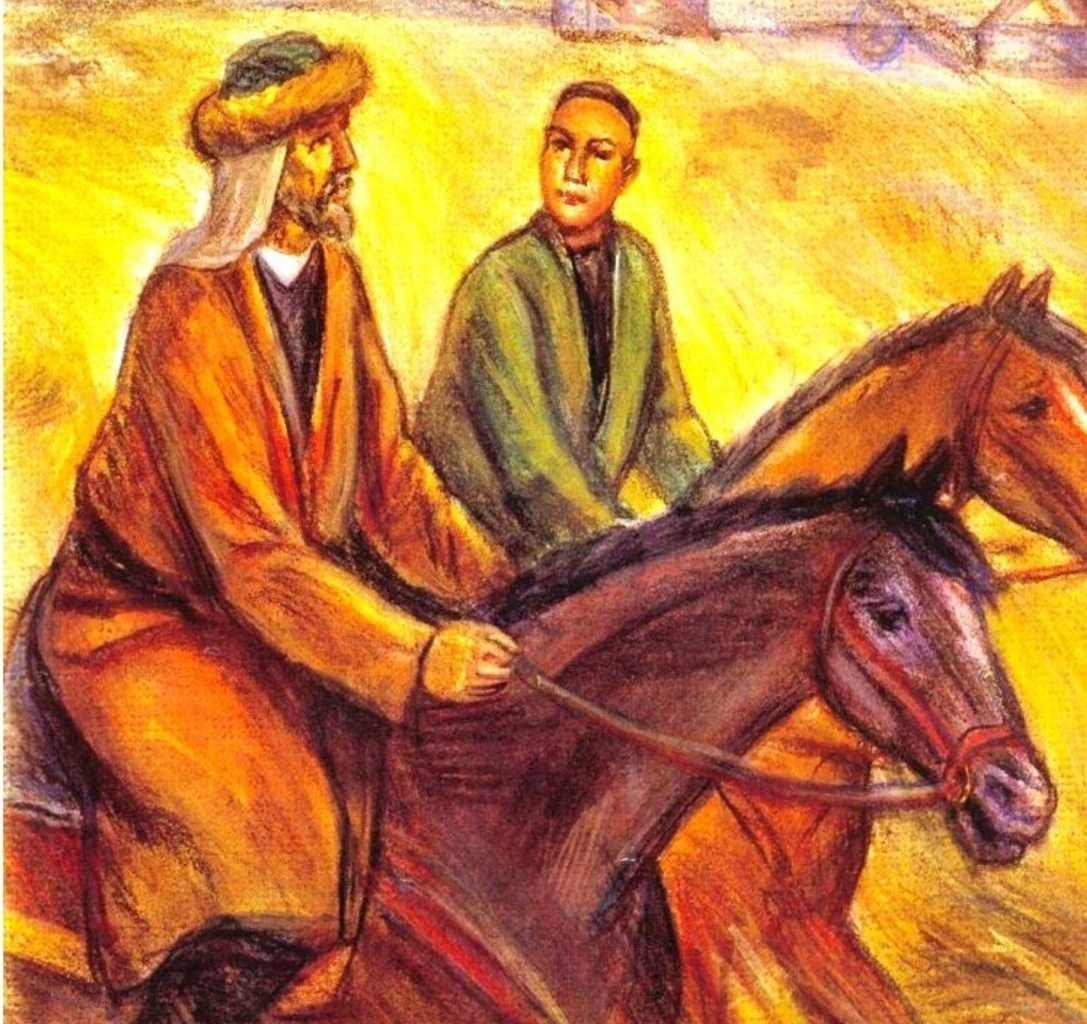 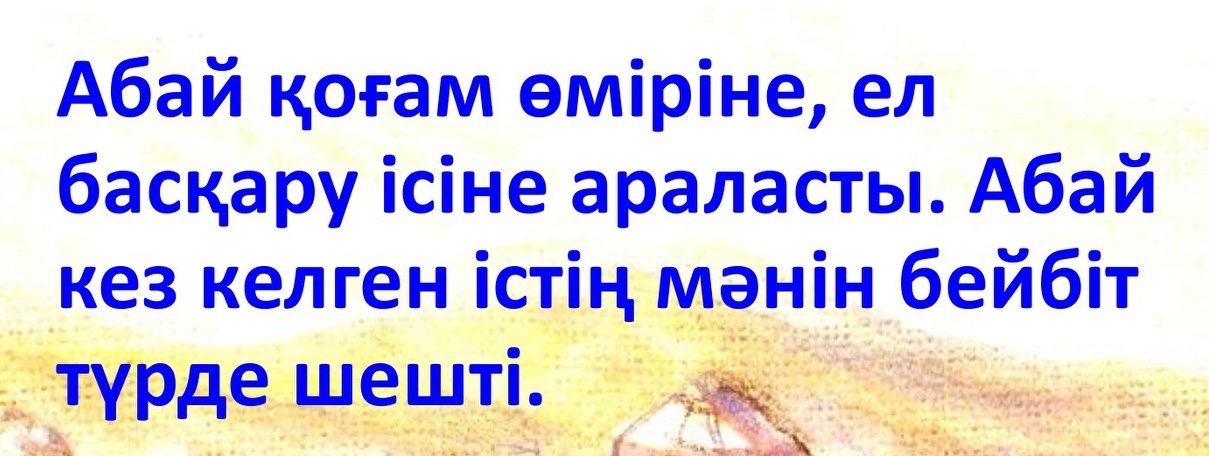 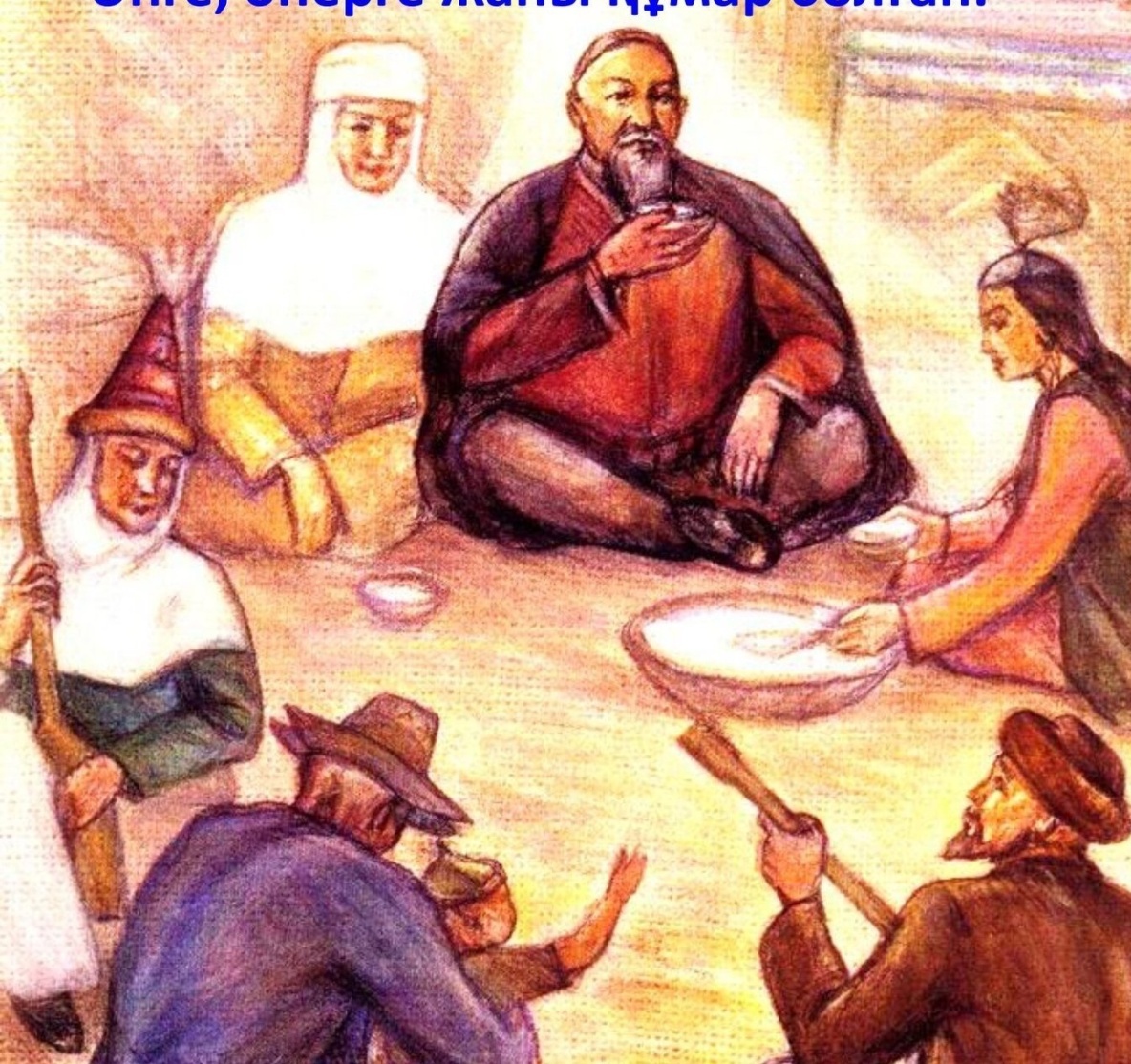 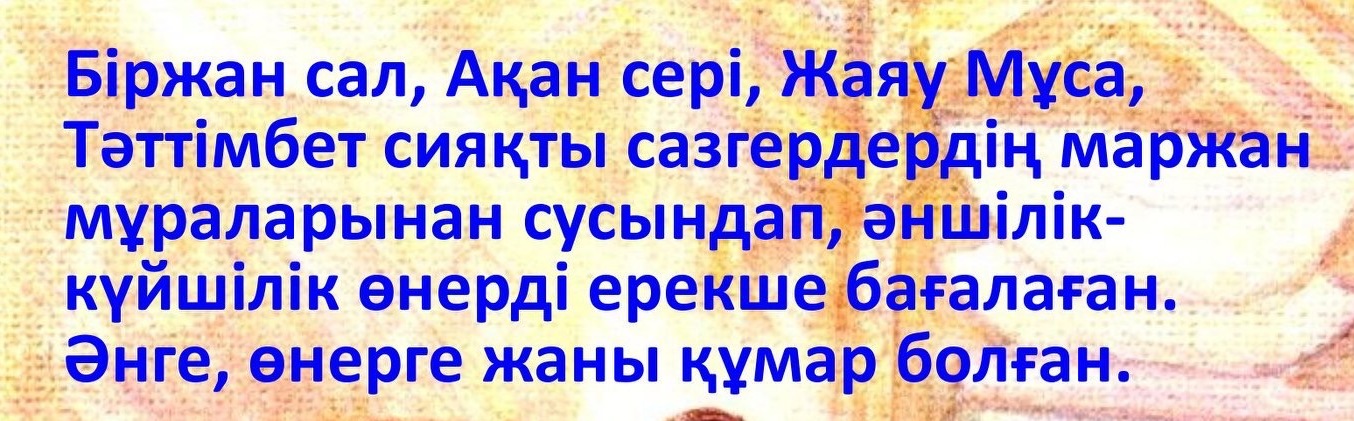 Абай –
            ақын 
           жазушы 
           қоғам қайраткері 
           қазіргі қазақ жазба әдебиетінің
               негізін салушы
           ойшыл
           аудармашы
           композитор
           әнші
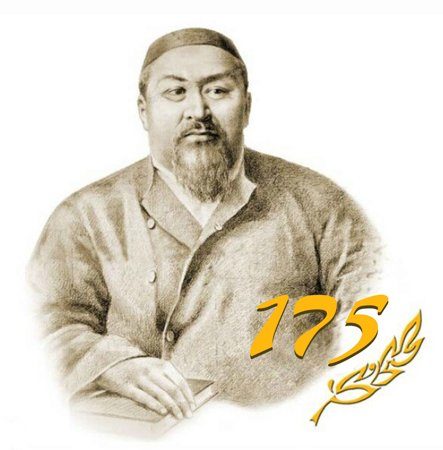 «Абай қазақтың әр баласын ұлтжанды азамат етіп тәрбиелеуге шақырды. Оның мұрасы – парасатты патриотизмнің мектебі, елдікті қадірлеудің негізі. Сондықтан, азаматтарымыздың көзі ашық болсын десек, Абайды оқудан, ақын өлеңін жаттаудан жалықпаған жөн»

ҚР-ның президенті  Қасым-Жомарт Тоқаев
«Абай және ХХІ ғасырдағы Қазақстан» мақаласынан
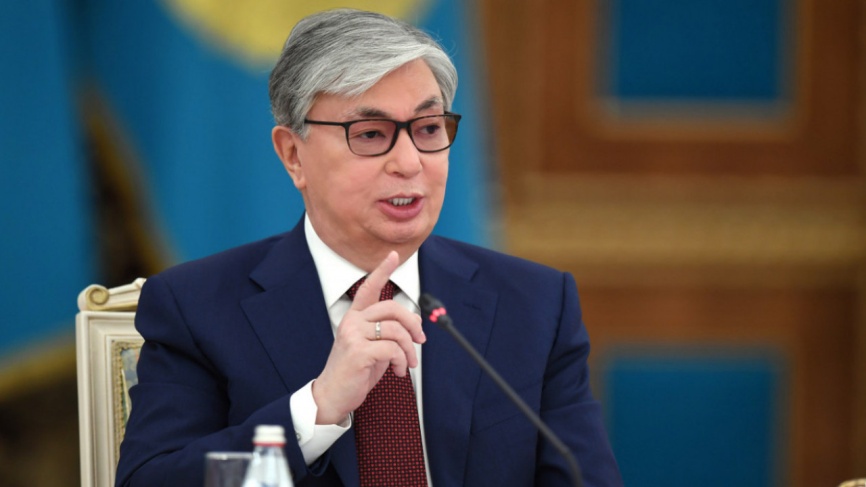 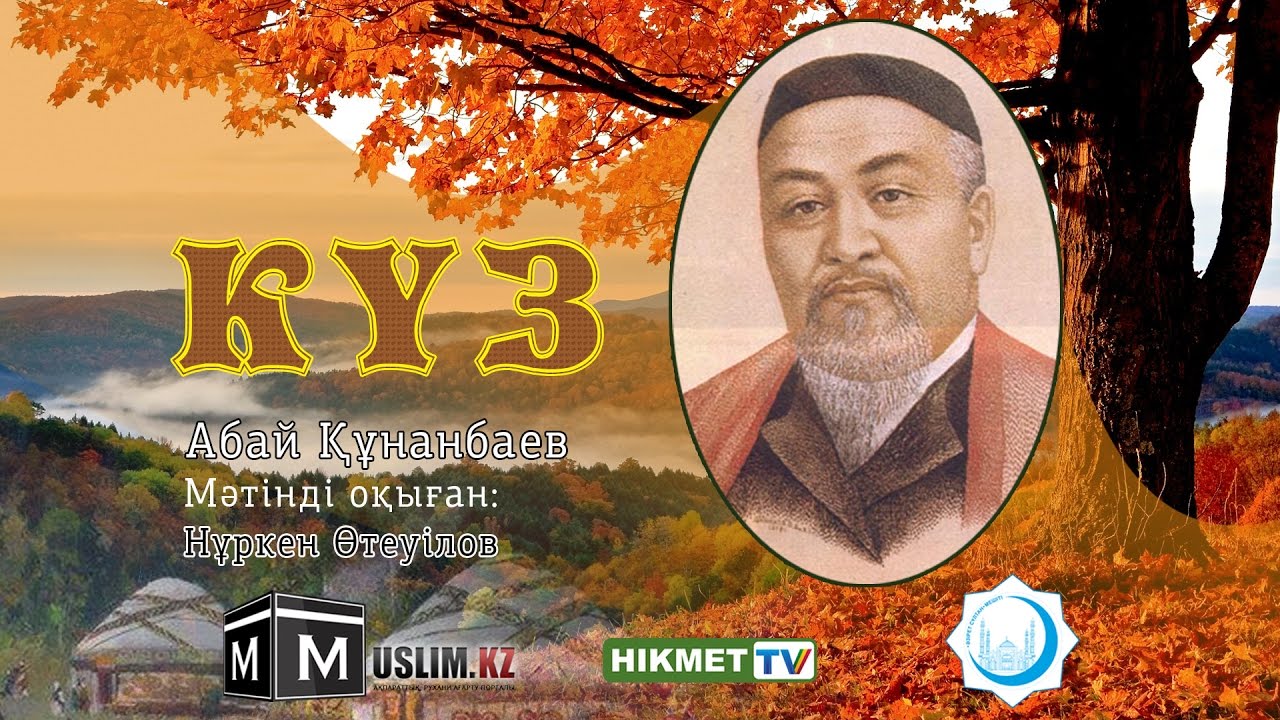 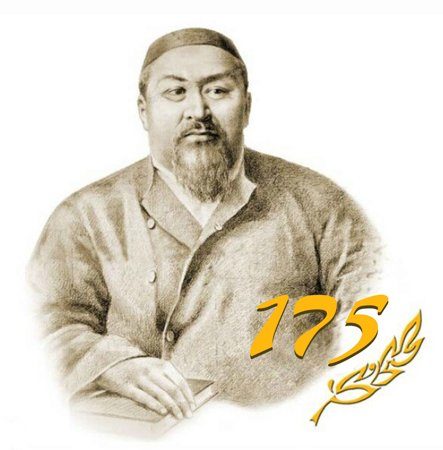 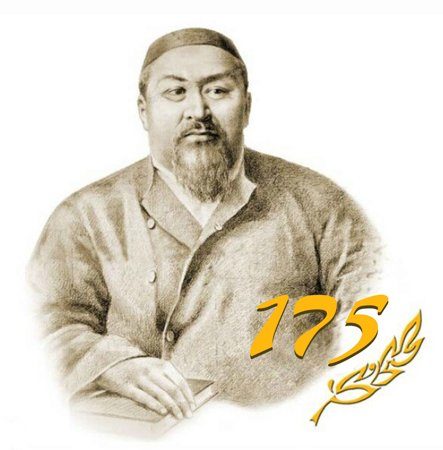 Құлақтан кіріп, бойды алар

Жақсы ән мен тәтті күй
.
Көңілге түрлі ой салар,

Әнді сүйсең, менше сүй.
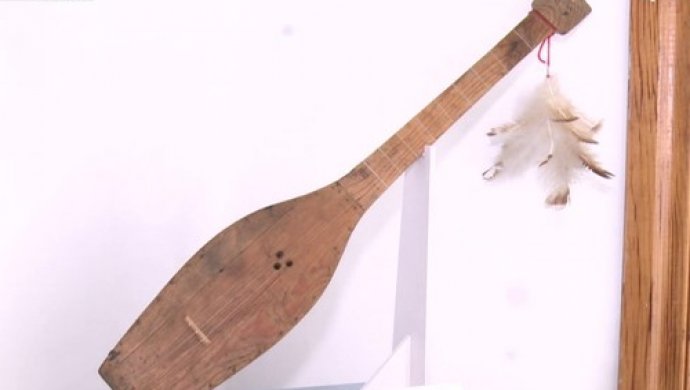 Абайдың домбырасы
Абайдың күйлері:
«Май түні»
 «Майда қоңыр»
 «Торы жорға»
 «Абайдың желдірмесі»
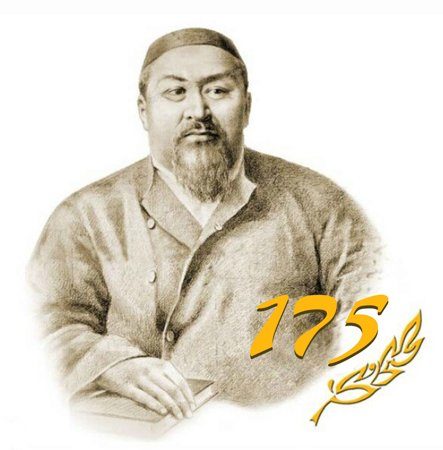 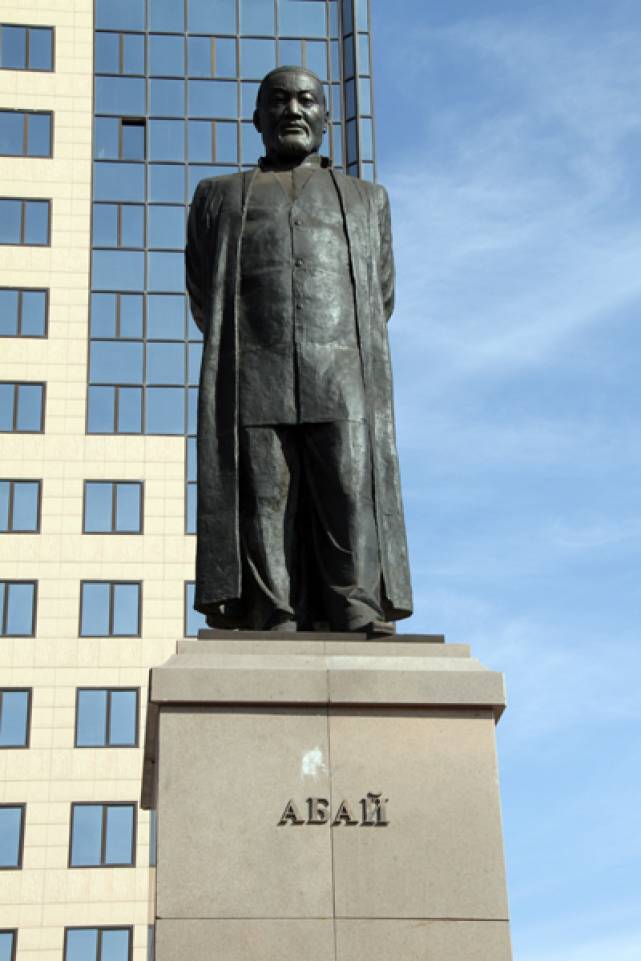 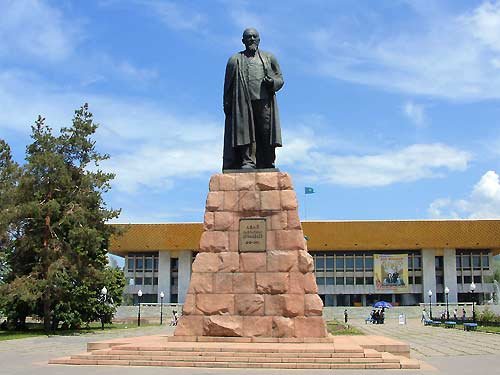 Алматы қаласы
Нұр –Сұлтан қаласы
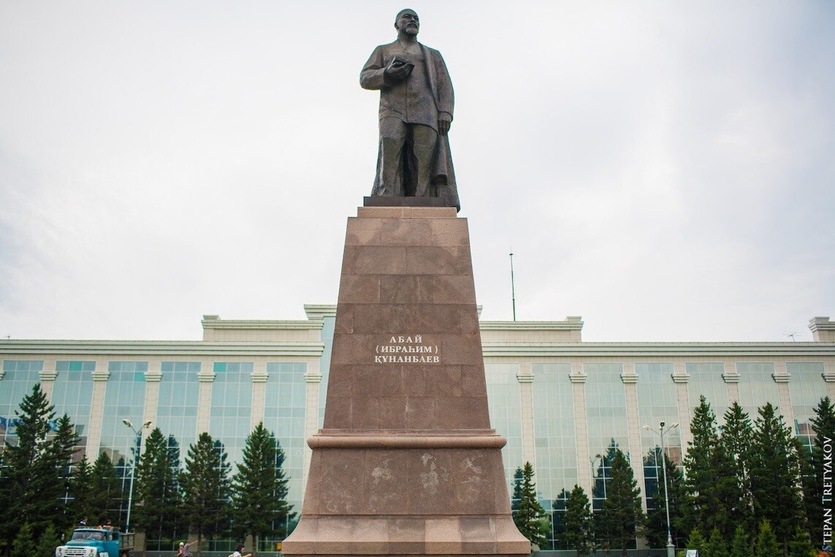 Өскемен қаласы
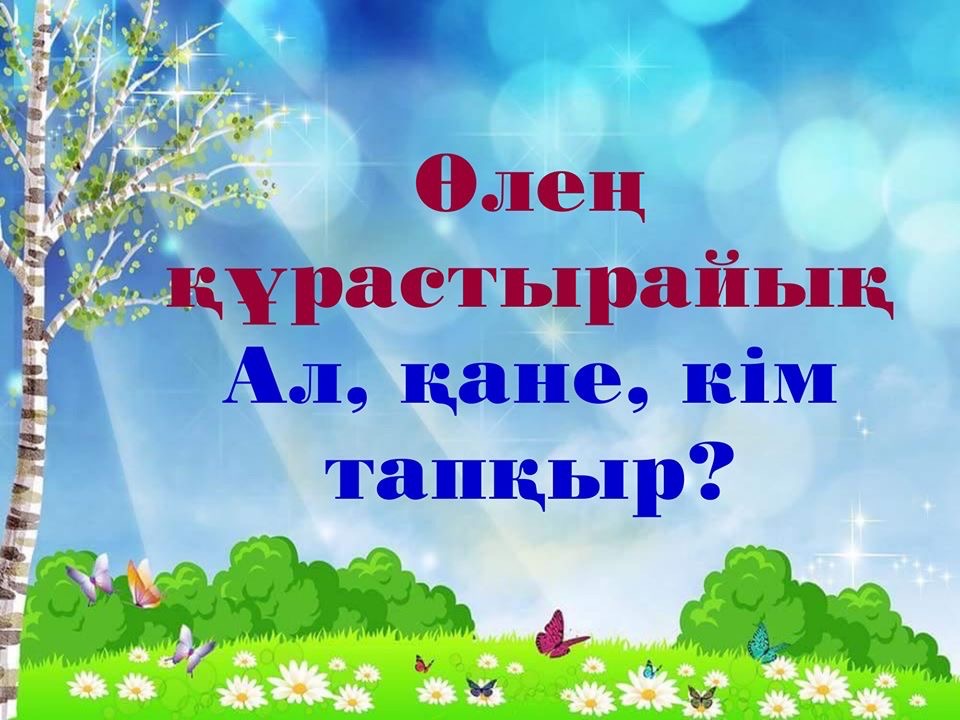 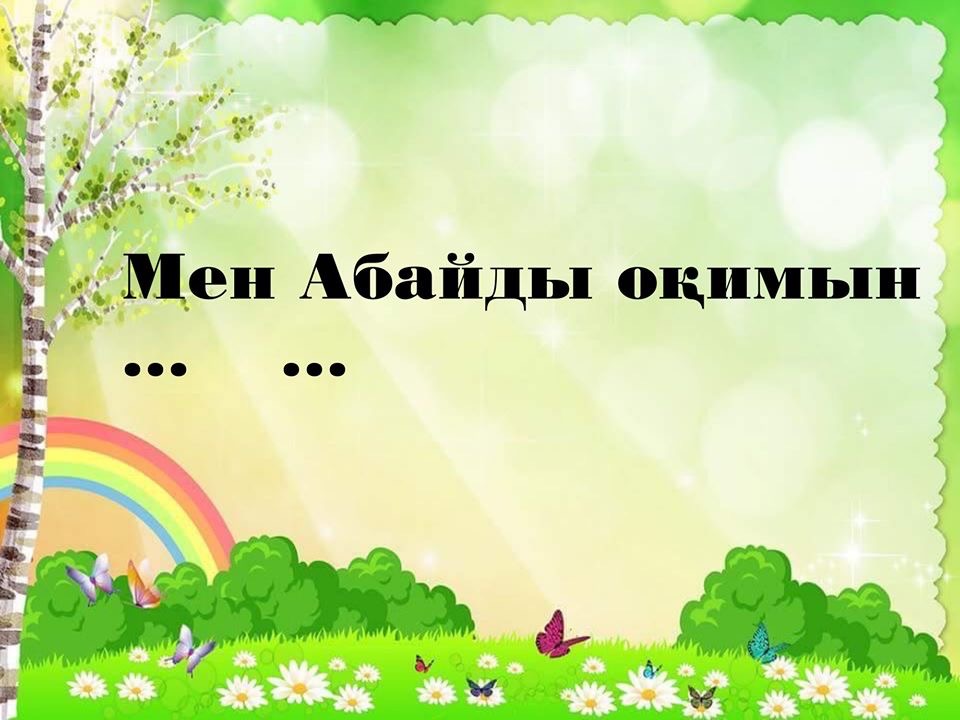 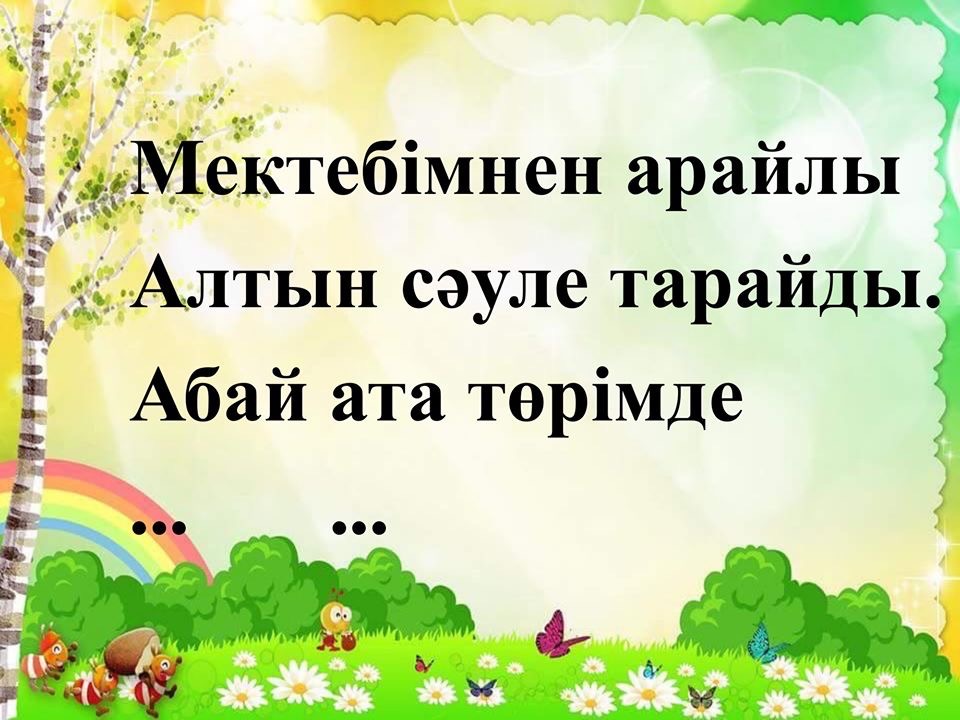 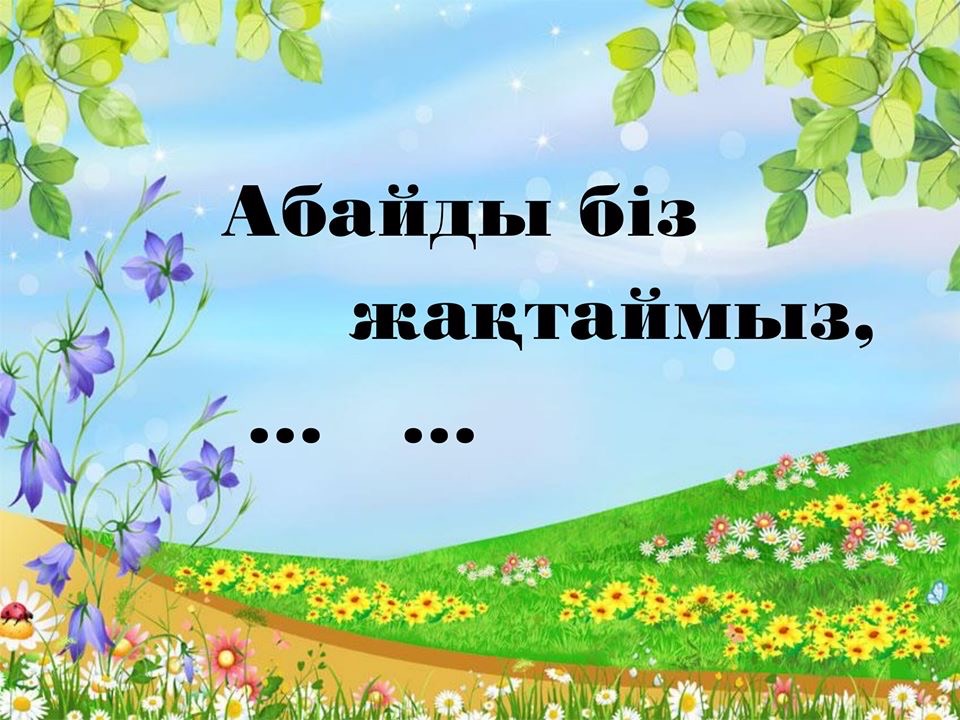 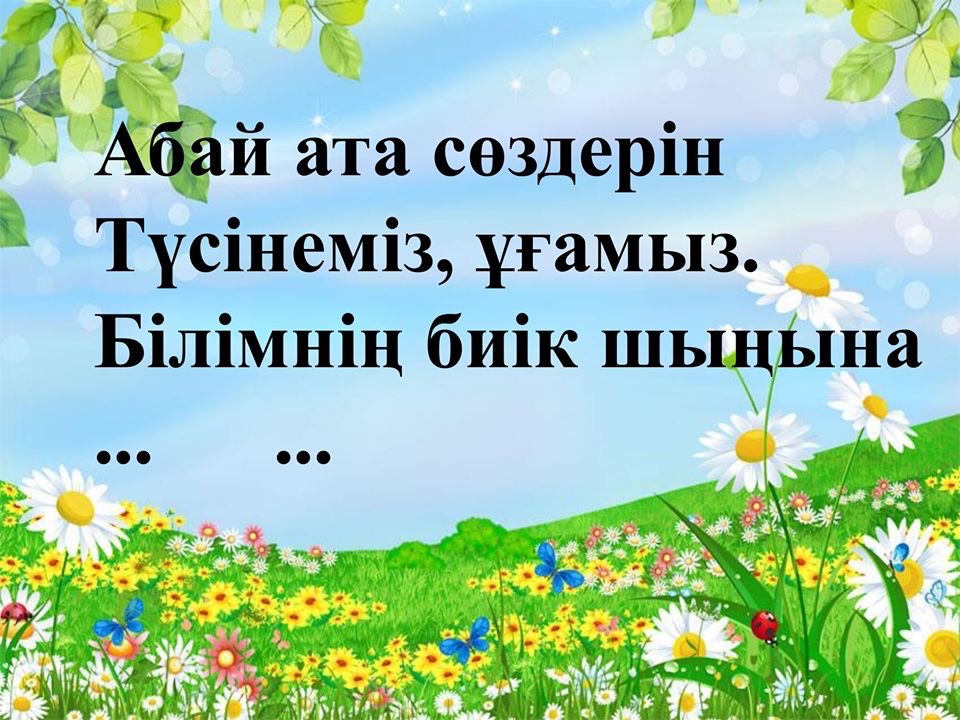 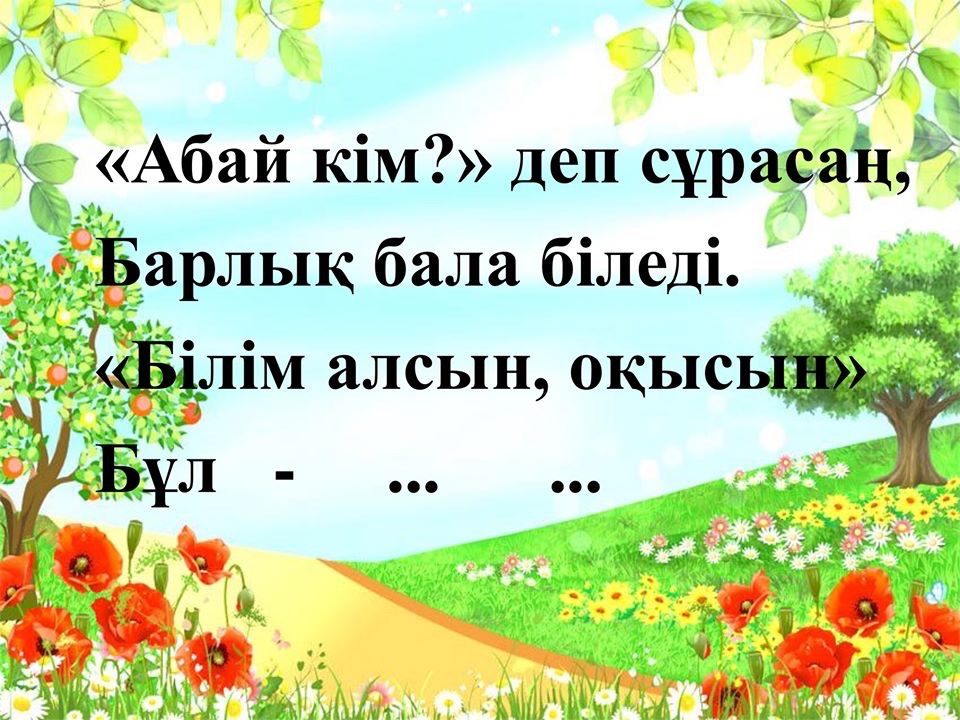 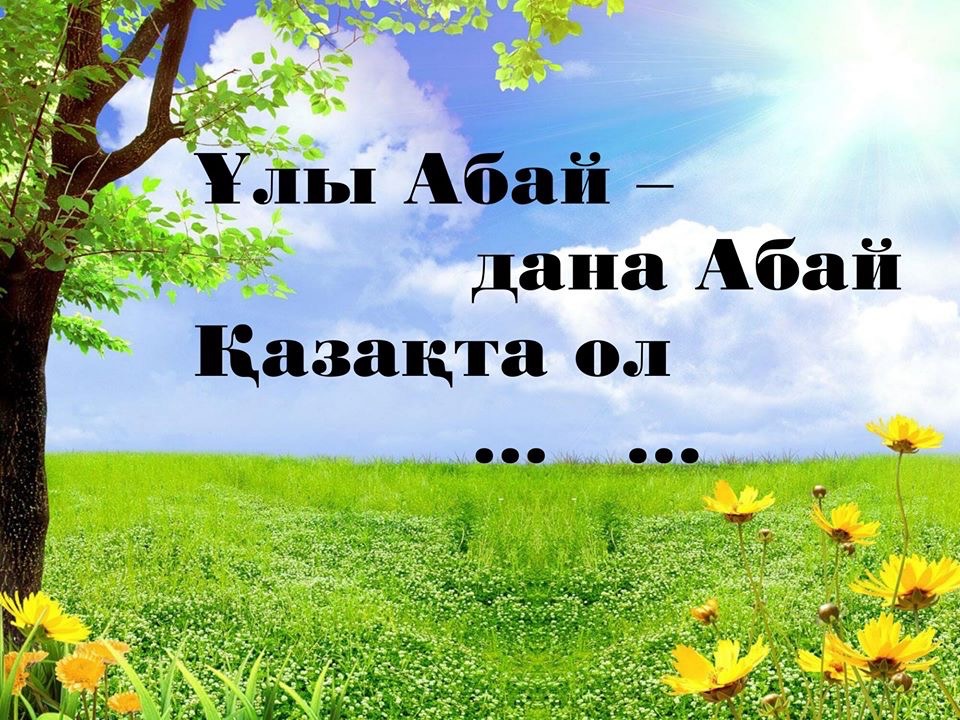 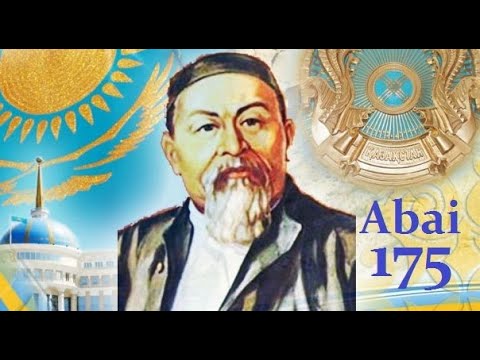